Desoneração e Reoneração da FolhaImpactos e Perspectivas no setor de TICAudiência Pública
Brasscom, Inteligência de Mercado 
São Paulo, 7 de abril de 2017
Produção e relevância da Tecnologia de Informação e Comunicação em 2015
Produção Setorial (R$)
Industry Yield (US$)
Relevância do Setor
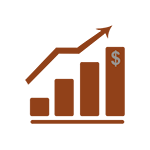 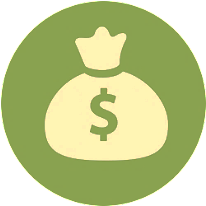 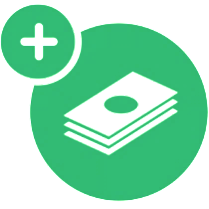 R$ 488,6 Bilhões 
TIC, TI In House e Telecom

R$ 215,6 Bilhões 
TIC e TI In House

R$ 174,6 Bilhões
TIC
US$ 134,1 Billions 
ICT, In House IT and Telecom

US$ 64.6 Billions 
ICT and In House IT

US$ 52.3 Billions 
ICT
8,2% Crescimento Nominal
TIC e TI In House

7,6% do PIB
TIC, TI In House e Telecom

1,5 milhão de Empregos TIC e TI In House
TIC – Hardware, Software, Serviços, Nuvem, Estatais, BPO; Exportações
TI In House – Produção de TI nas empresas 
Telecom –  Voz, Celular e Dados
Fonte: Brasscom, IDC Blackbook Q2-2016, Gartner, BACEN e ABINEE
[Speaker Notes: Atualização com o Blackbook 2016Q2]
Desoneração e Reoneração da Folha de Pagamentos no setor de TICLinha do tempo detalhada
2011
2017
2012
2014
2015
2016
2013
IN RFB 1.607 de jan/16

IN RFB 1.642 de mai/16

Ajustes na tabela de CNAEs sujeitos a CPRB.
PL 863/2015 convertido na Lei 13.161 de ago/15

Aumentou da CPRB de 2% para 4,5% com vigência a partir de nov/15.

Possibilidade de opção pela CPRB ou INSS Patronal de 20% sobre remuneração.
MP 774 de mar/17

Estabelece o fim da CPRB para diversos setores dentre os quais TI e TIC.

Mantém opção entre CPRB e INSS Folha para Transporte Público, Comunicação e Construção Civil
MP 651/2014  convertida na Lei 13.043 de nov/12

CPRB passa a integrar o rol de tributos sobre o faturamento por tempo indeterminado.

Amplia o número de setores que passam a estar sujeitos a nova forma de contribuição.
MP 540 de ago/11 convertida na Lei 12.546 de dez/11 

Criação da Contribuição Previdenciária sobre a Receita Bruta à alíquota de 2,5% para TI e TIC.

Vigência inicial até dez/2012.
MP 563 de abr/12 convertida na Lei 12.715 de set/12

Estendeu o prazo de vigência para dez/14.

Reduziu a alíquota da CPRB de 2,5% para 2% a partir de jul/12.
IN RFB 1.436 de dez/13 regulamenta CPRB

Estabelece entre outras coisas metodologias de apuração e informações na GIA.
Desempenho setorial 2010-2016Empregos, Receita Bruta e Remuneração
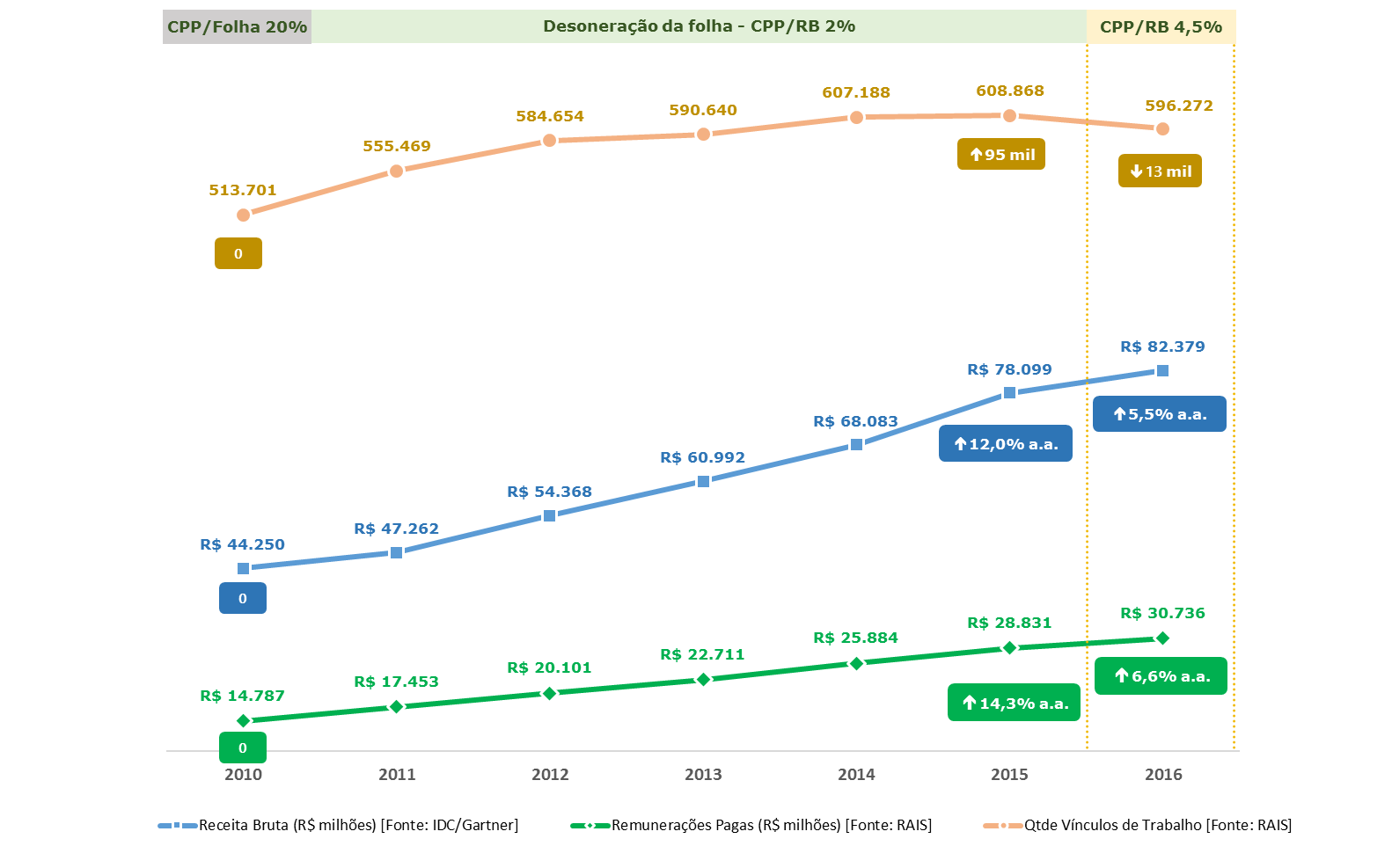 Desempenho setorial 2010-2016Empregos e Arrecadação agregada de CPP, IRPF, FGTS
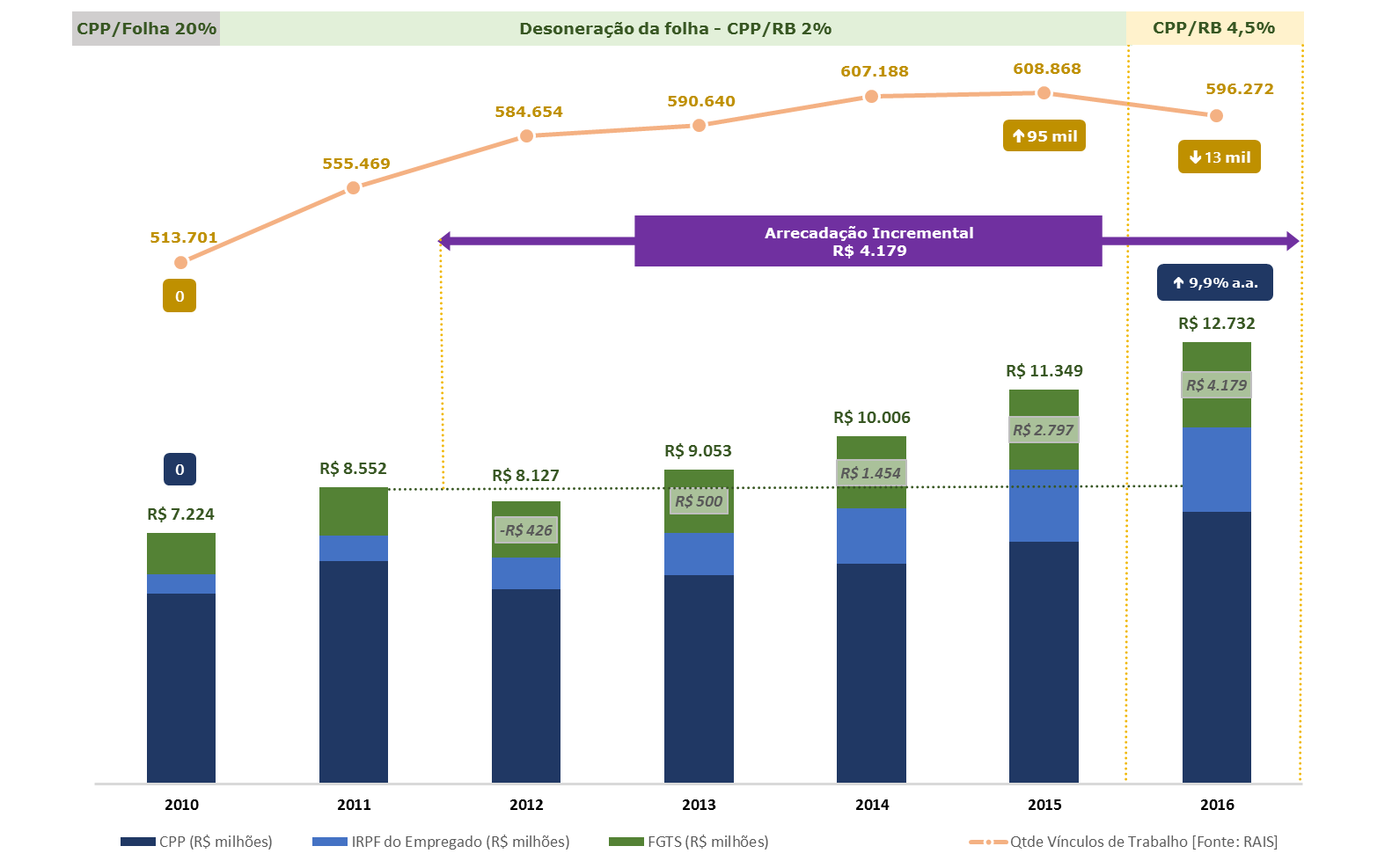 Fonte: Brasscom; Boletins Estatísticos da Previdência Social; RAIS e CAGED/MTE
Desempenho setorial 2010-2016 e projeção com reoneração, CPP/Folha 20%Empregos, Receita Bruta e Remuneração
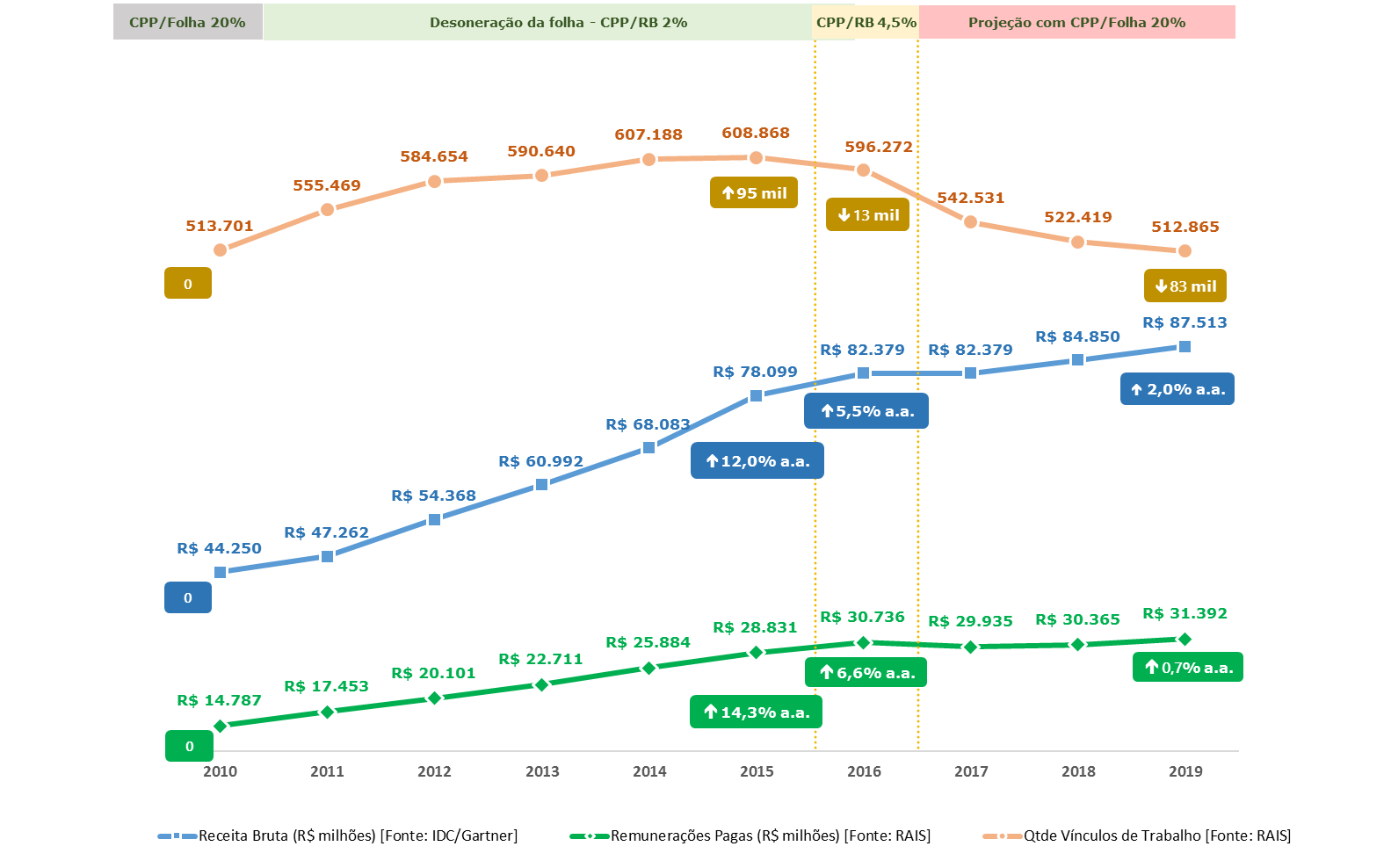 Desempenho setorial 2010-2016 e projeção com manutenção da CPP/RB 4,5%Empregos, Receita Bruta e Remuneração
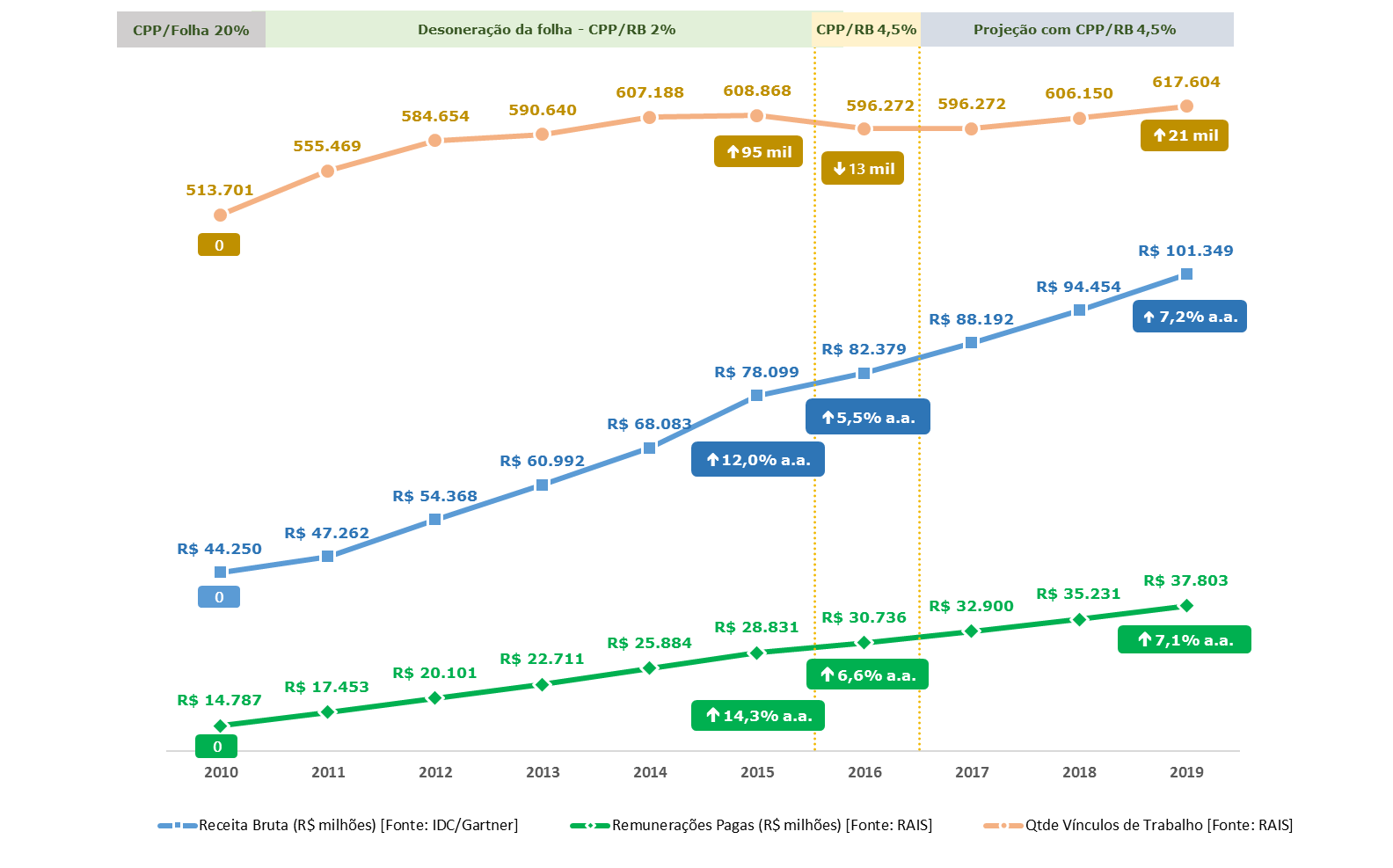 Desoneração x Reoneração da Folha de Pagamentos em TICVisão comparativa Empregos e Arrecadação Agregada
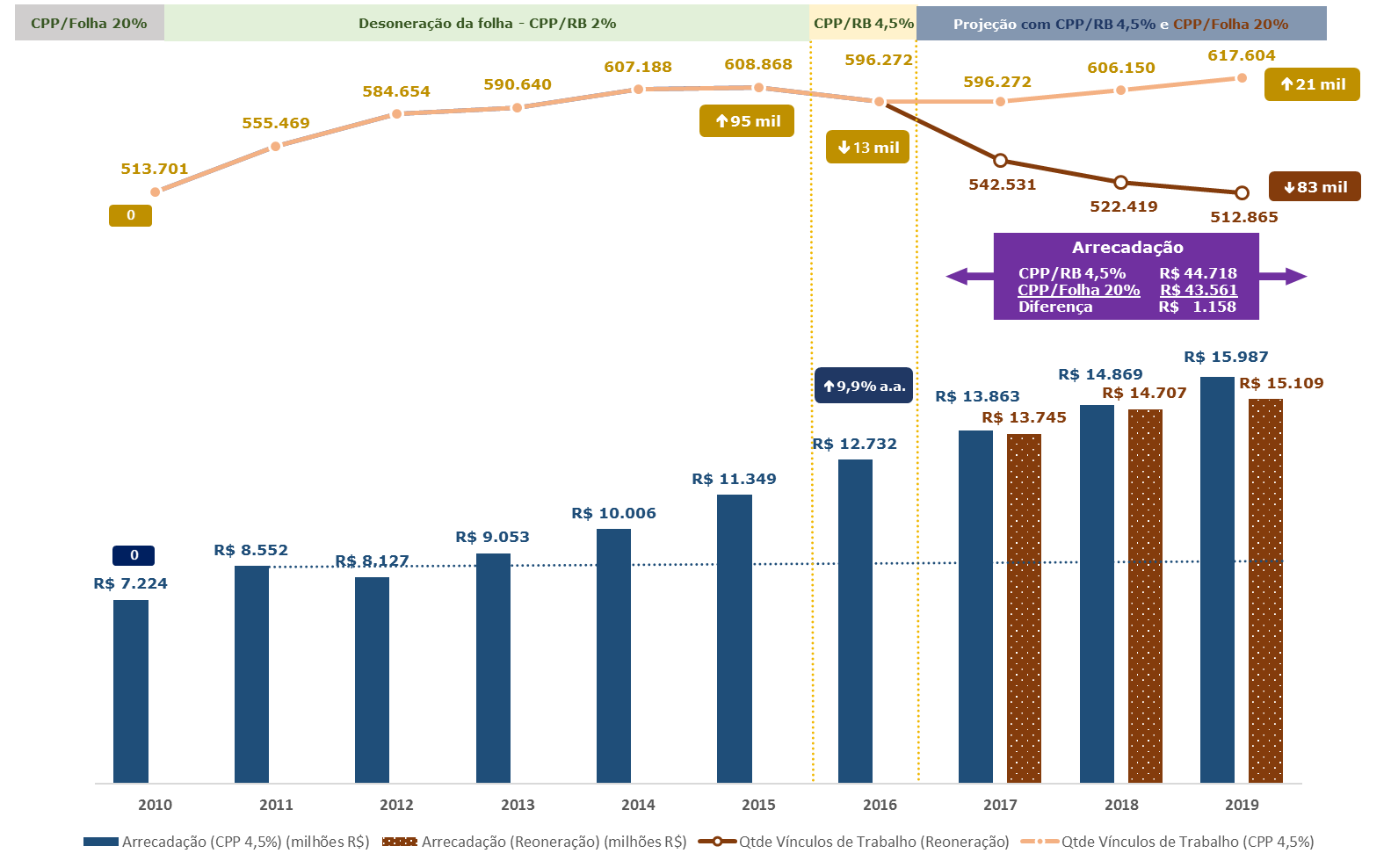 Arrecadação Incremental
R$ 4.179
Desoneração x Reoneração da Folha de Pagamentos em TICResumo das principais conclusões
A Reoneração da Folha com CPP de 20%: 
Reduz o crescimento do setor de TIC; 
Destrói empregos;
Induz a informalidade nas relações de trabalho; e 
Mina o futuro do Brasil!
Tecnologia é impulsionadora do crescimento
 Investir no setor de TI é investir em infraestrutura
 Proporciona maior competitividade
 Isonomia entre softwares e serviços desenvolvidos no Brasil ou exterior
 Gera emprego, renda ao trabalhador e arrecadação
Entidades de TIC apoiadoras do manifesto contra a reoneração previdenciária
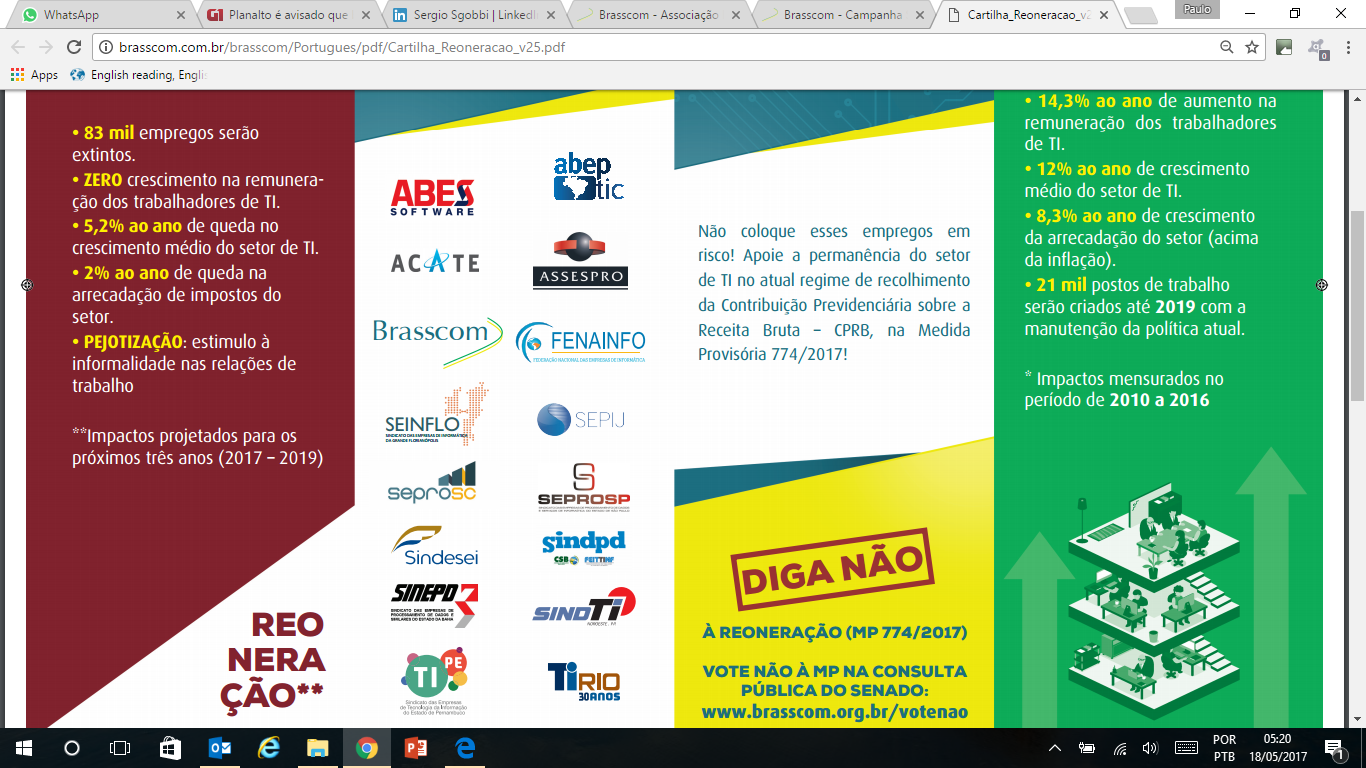 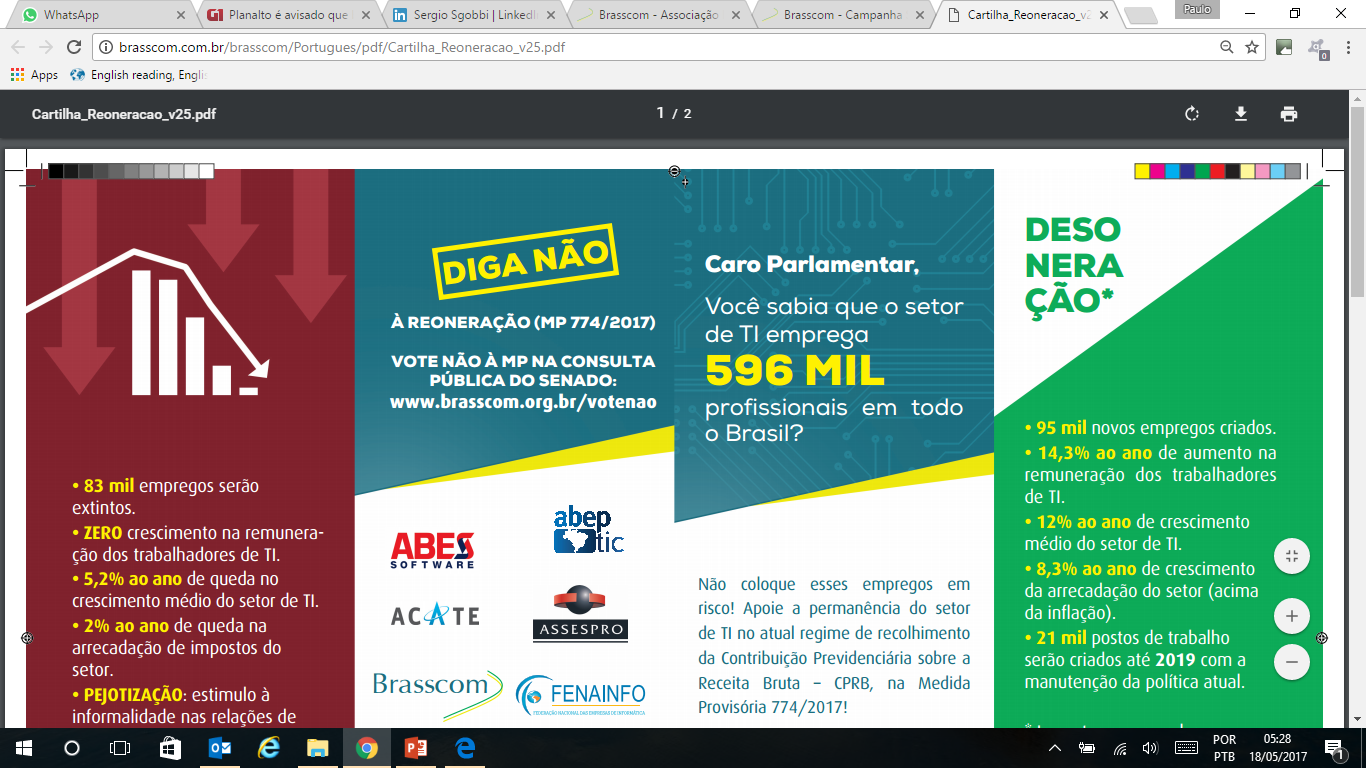